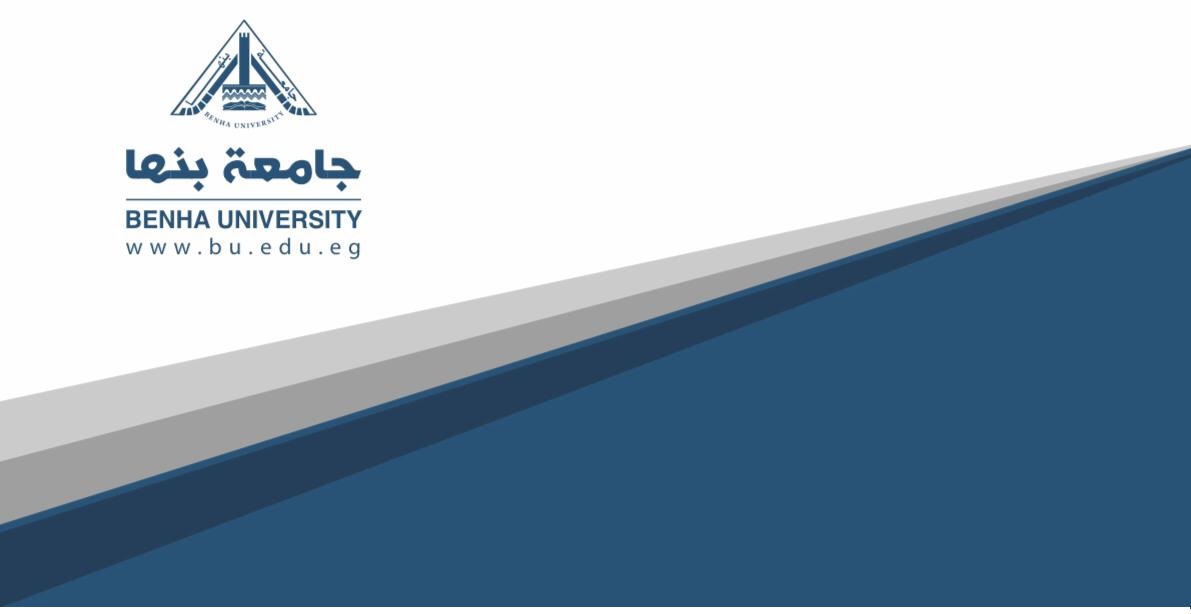 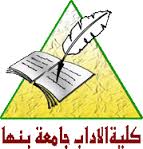 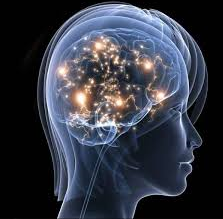 الطب النفسى
الفرقة الرابعة
د.أمنية خيرى
(2) الاكتئاب الذهانى (الاضطراب الوجداني ثنائي القطب)
Bipolar Affective Disorder
* تعريف الاضطراب الوجداني ثنائي القطب: هو اضطراب يتميز بنوبات متكررة (أي اثنتين على الأقل) يضطرب فيها مزاج الشخص ومستوى نشاطه بشكل عميق، ويتكون هذا الاضطراب في بعض الأحيان من ارتفاع في المزاج وزيادة في الطاقة والنشاط (هوس أو هوس خفيف)، وفي أحيان أخرى من هبوط في المزاج، وانخفاض في الطاقة والنشاط (اكتئاب).
* أشكال الاضطراب الوجداني ثنائي القطب:- 
 (1) هوس خفيف الشدة ( النوبة الحالية )
 (ب) هوسي بدون أعراض ذهانية (النوبة الحالية) 
(ج) هوس مع أعراض ذهانية (النوبة الحالية)
 (د) اكتئاب متوسط أو خفيف الشدة (النوبة الحالية)
1- بدون أعراض جسدية 
2- مع أعراض جسدية 
(هـ) اكتئاب شديد (النوبة الحالية)
1- بدون أعراض ذهانية                                             2  - مع أعراض ذهانية
* الأعراض الإكلينيكية:-
توجد صورتان أساسيتان لاضطراب المزاج أو الاضطراب الوجداني وهي الاكتئاب والهوس ، وصورة الاكتتاب في مرض الاضطراب الوجداني  الثنائي القطب تكون متشابهة إلى حد كبير لما تكون عليه صورة الاكتئاب في مرض الاضطراب الوجداني الأحادي القطب
والأعراض حادة تزحف نحو المريض ببطء ، ولكنها في بعض الأحيان قد تظهر فجأة بعد عوامل مثيرة في البيئة .
- نوبة الاكتئاب:-
1. الوصف العام أو المظهر الخارجي : يتميز مرض الاكتئاب بالهبوط الحركي  والشعور بالخمول الجسدي والذهني 
 2- المزاج : الاكتئاب هو أهم عرض وأوضح ظاهرة ، ورغم ذلك فإن حوالي 50% من المرضی قد يخفون إحساسهم بالاكتئاب فلا يظهر في تعبيراتهم
3- بعض الأعراض الفيزيولوجية مثل :
(6) أضطراب النوم والصعوبة في بداية النوم أو الاستيقاظ المبكر مع الشعور بالإرهاق والتعب . (ب) فقدان الشهية مع فقدان واضح للوزن
4. الوظائف النفسية في مريض الاكتئاب:
قد تتأثر إلى حد شدید و تأخذ عدة مظاهر كالآتي :
(1) الضلالات : من أكثرها شيوعا في مرض الاكتئاب 
ب) الهلاوس - 
ج) التفكير - 
(د) اختلال الانتباه :
(هـ) كما يتأثر كل من التركيز والذاكرة 
(و) الانتحار والاندفاعية
- نوبة الهوس: وهي إما :
 1- الهوس تحت الحاد subacute mania               
2- الهوس الحاد acute mania.     
 3- الهوس المزمن chronic mania
1- المظهر الخارجي: يتميز المريض بحالة من المرح والنشوة والبهجة المستمرة ، مع كثرة الكلام وزيادة النشاط الحركي
2 – المزاج: غالبا ما يبدو على المريض المرح الزائد والنشوة 
الثورة والعنف .
 3- التفكير: ينشغل المريض بأفكار تعبر عن ثقته الزائدة وشعوره بالعظمة 
 4- الاندفاعية
5- الوظائف العقلية: يزداد نشاط الوظائف المعرفية والعقلية بازدياد الانتباه
* مآل مرضى الاضطراب الوجداني ثنائي القطب:
مريض الاكتئاب الشديد:
غالبا ما يأخذ الاكتئاب صورة دورية متكررة قد تتراوح بين مرة أو مرتين في السنة أو أكثر ، وقد تستمر مع المريض طوال حياته ، ولكن يصعب التكهن باحتمال حدوث النكسات وعددها في حياة كل مريض
- الهوس:
مآل الاضطراب الوجداني ثنائي القطب يعتبر أسوأ في حالة الهوس الاكتئابي منه في حالة الهوس المتكرر دون حدوث نوبات اكتئابية
* علاج الاضطراب الوجداني ثنائي القطب:
- العلاج النفسى والاجتماعى: لمحاولة فهم مشاكل المريض وصراعاته الداخلية وتشجيعه على مقاومة الافكار الانتحارية، وأكثر أنواع العلاجات المستخدمة العلاج النفسى المعرفى.
- العلاج بالعقاقير: عقاقير مضادة للهوس ، وعقاقير مضادة للاكتئاب.
- العلاج بجلسات الكهرباء: لتنظيم ايقاع الدماغ وتقليل اعراض الاكتئاب ويحتاج المريض الى حوالى 6- 8 جلسات بواقع جلستين أو ثلاث كل اسبوع.
- العلاج بالجراحة: فى حالات الاكتئاب الشديدة، ويتم قطع الالياف العصبية الموصلة بين الفص الجبهى والثلاموس فتتوقف الدائرة الكهربائية الخاصة بالانفعال.